Manage your Type 2 diabetes and gain control of your health in just 7 weeks.
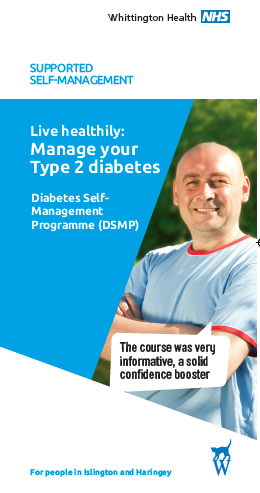 Diabetes Self-Management  Programme
Killick Street  Health Centre
Wednesday 7th August 2024
10am-1pm 
One 3-hour session a week for 7 weeks  
For more information: Call 0207 527 1189 /1558 
 or e-mail whh-tr.Self-Management@nhs.net 

Website: https://www.whittington.nhs.uk/selfmanagement